LearnRD.comPortal Features Overview
Overview
LearnRD.com is an online learning tool that allows users to access, create, share, and exchange information, ideas, and multimedia related to clinical and translational science in rare diseases. 

The site allows for the creation and exchange of user-generated content.”
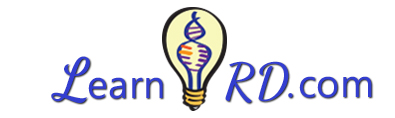 2
Logging into LearnRD.com
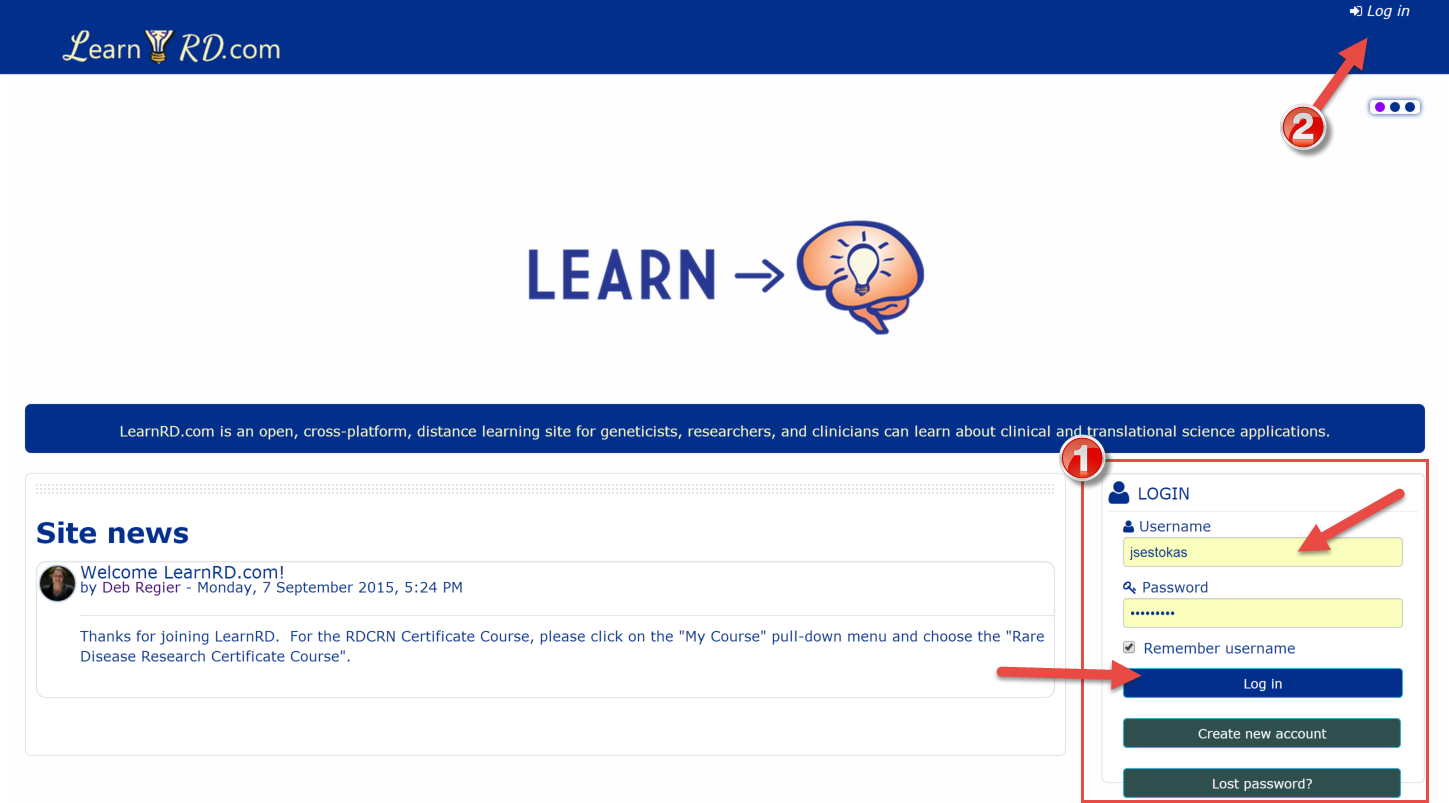 Users can log into the site from the front page or by clicking on the “Login” button located in the upper right-hand corner of their screen.
3
Dashboard
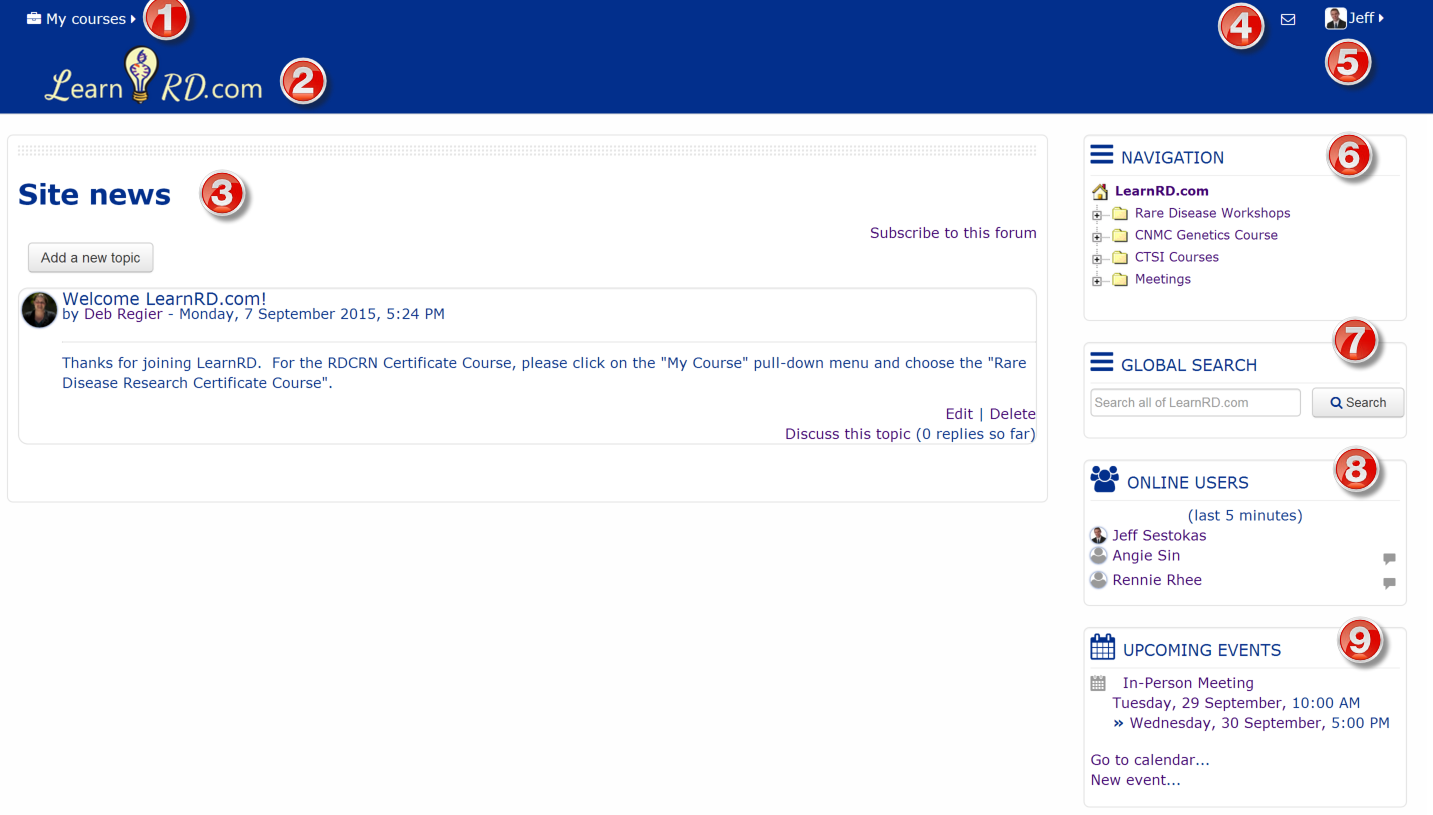 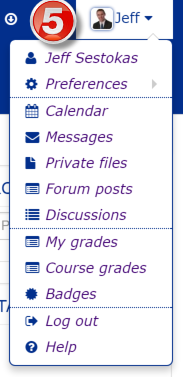 Users can access courses from the “My Courses” tab or the navigation menu.
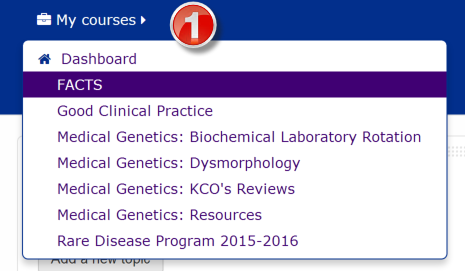 4
Course Layout
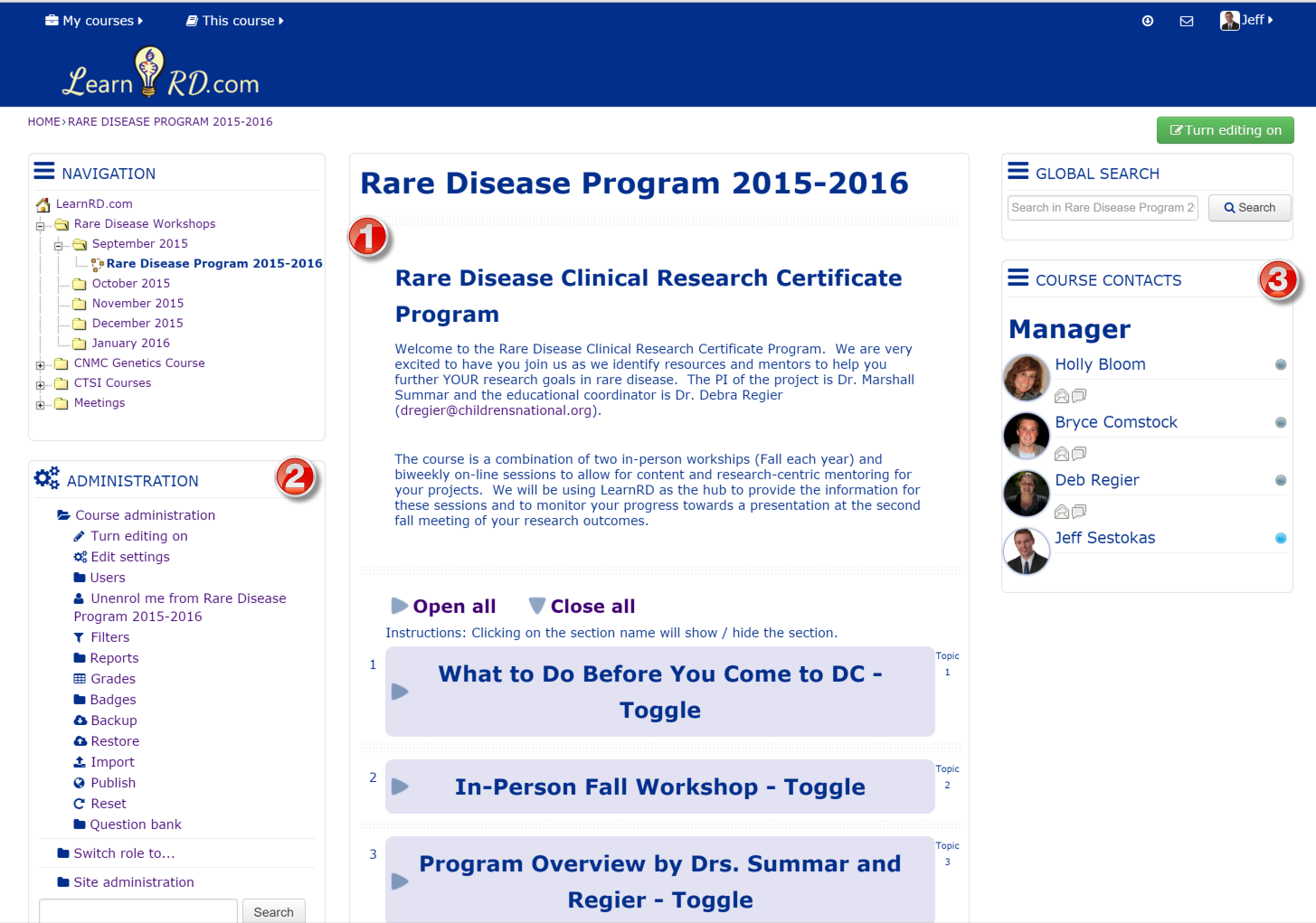 5
User Profile
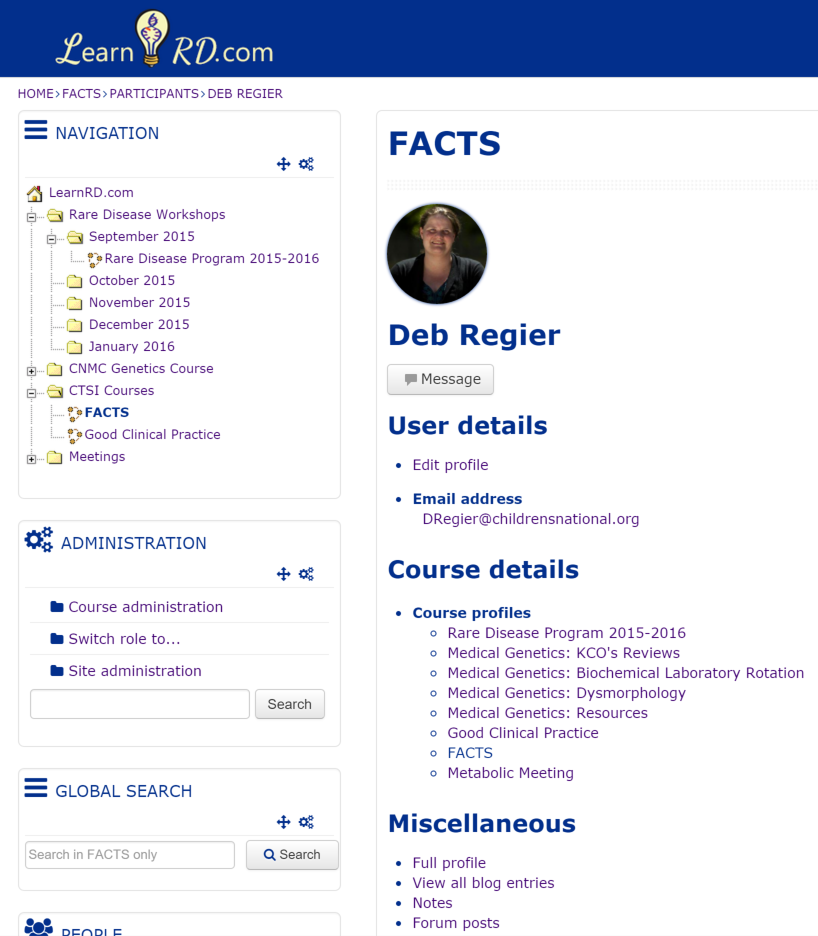 LearnRD.com allows users to customize their profile. Administrators can create tailored roles and assign permissions too! 

Communication, files, and learner performance are tracked and reported in the user’s profile.
6
Different levels of User-Generated Content
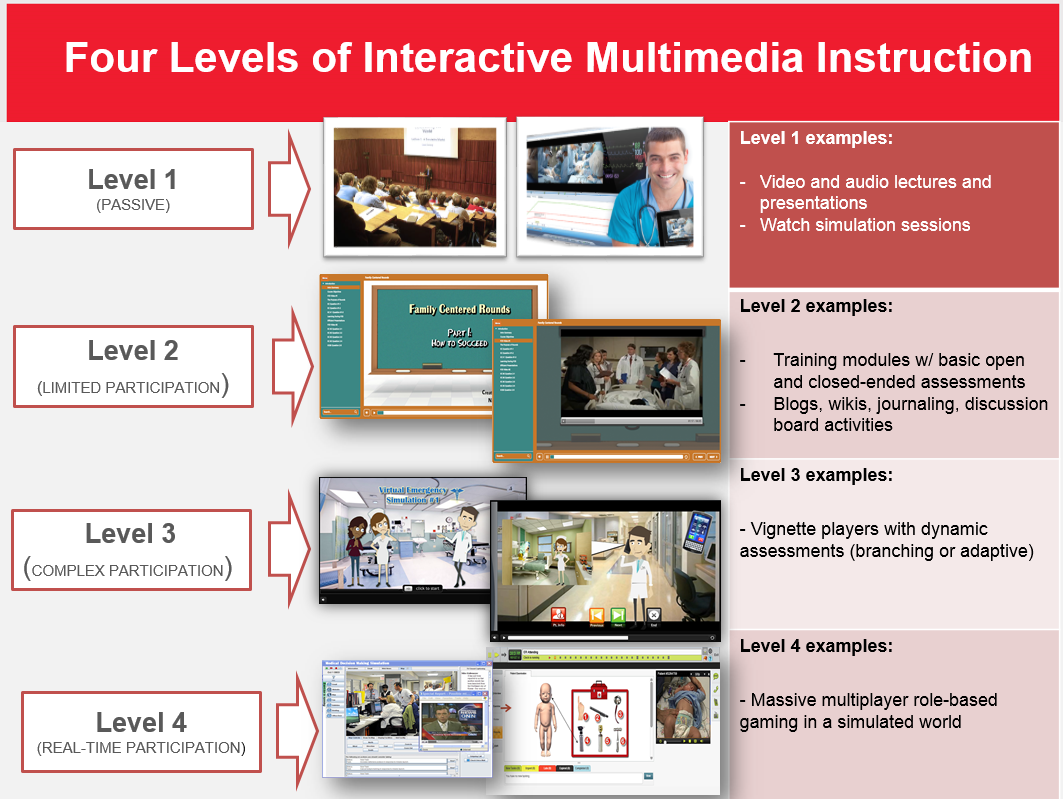 7
Communication
LearnRD.com is equipped with both active and passive communication methods
8
Calendar
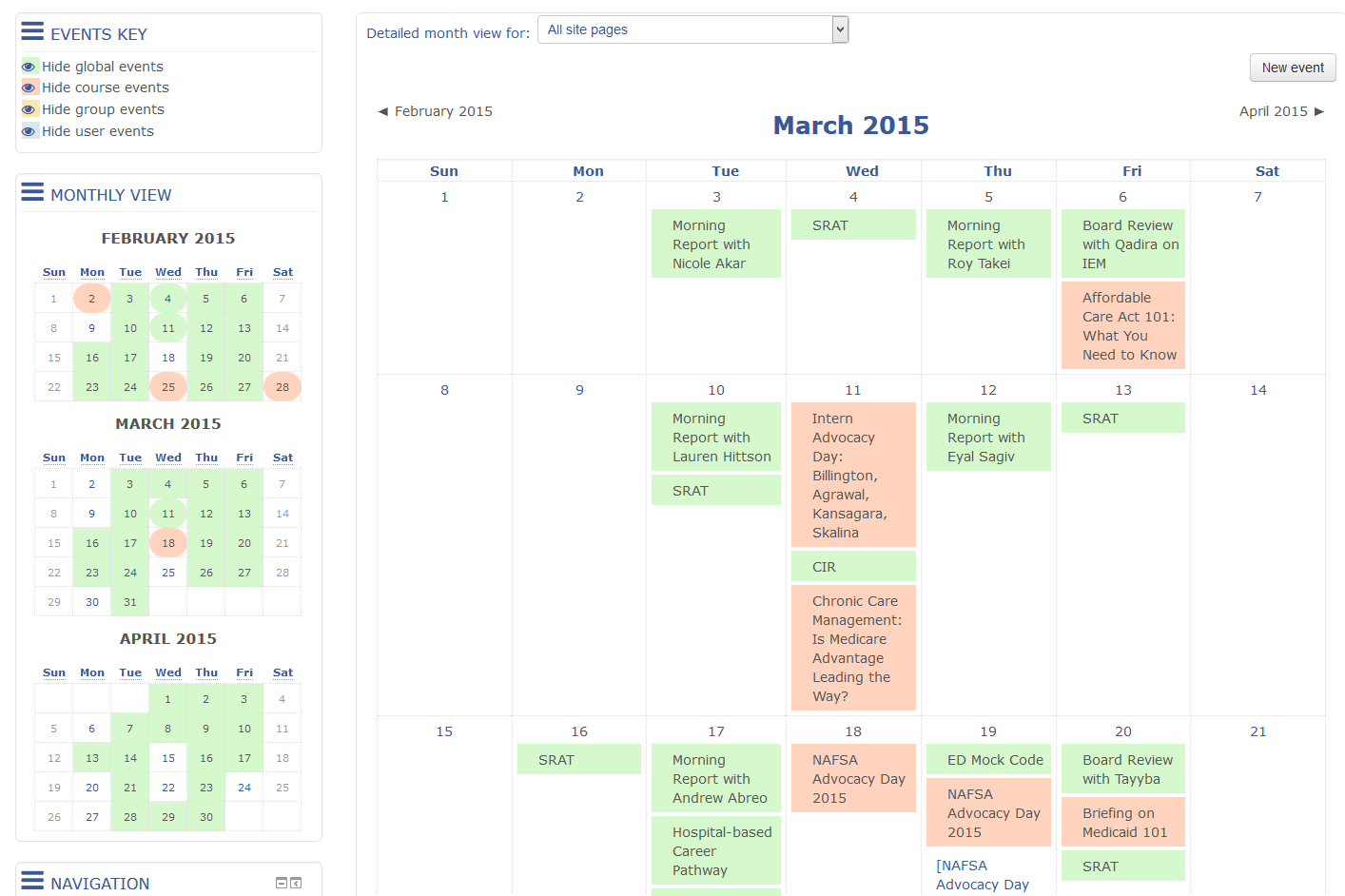 LearnRD.com has a built-in calendar system. Events can be tied to course or site pages and exports to MS Outlook
9
File/Folder Repository
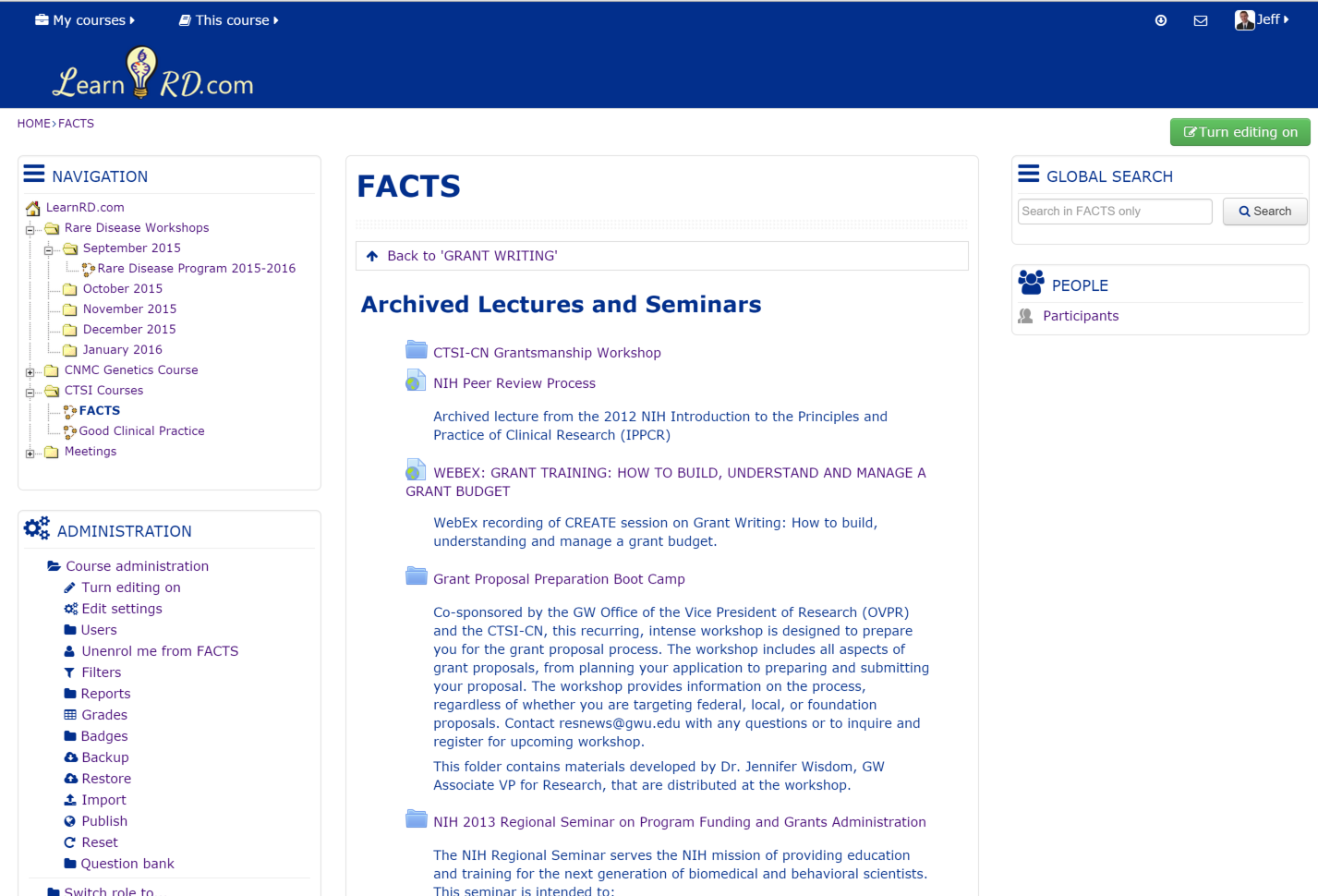 LearnRD.com allows users to upload and manage files/folders
10
Any Device
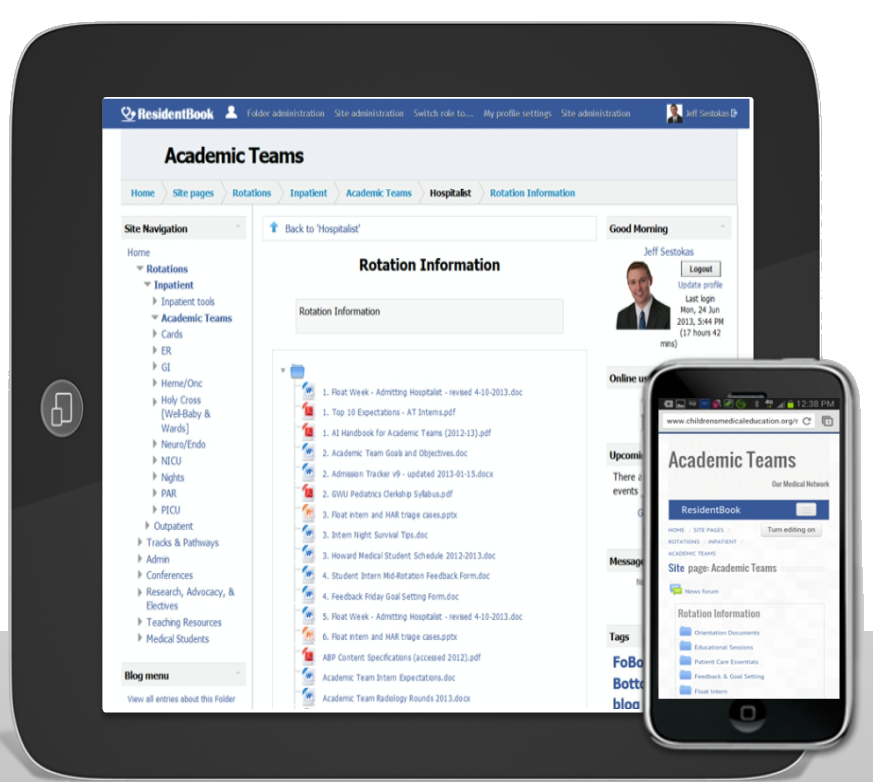 LearnRD.com is built on a responsive architecture; meaning it can be accessed on any device (computer, tablet, or smart phone).
11
Multimedia/SCORM
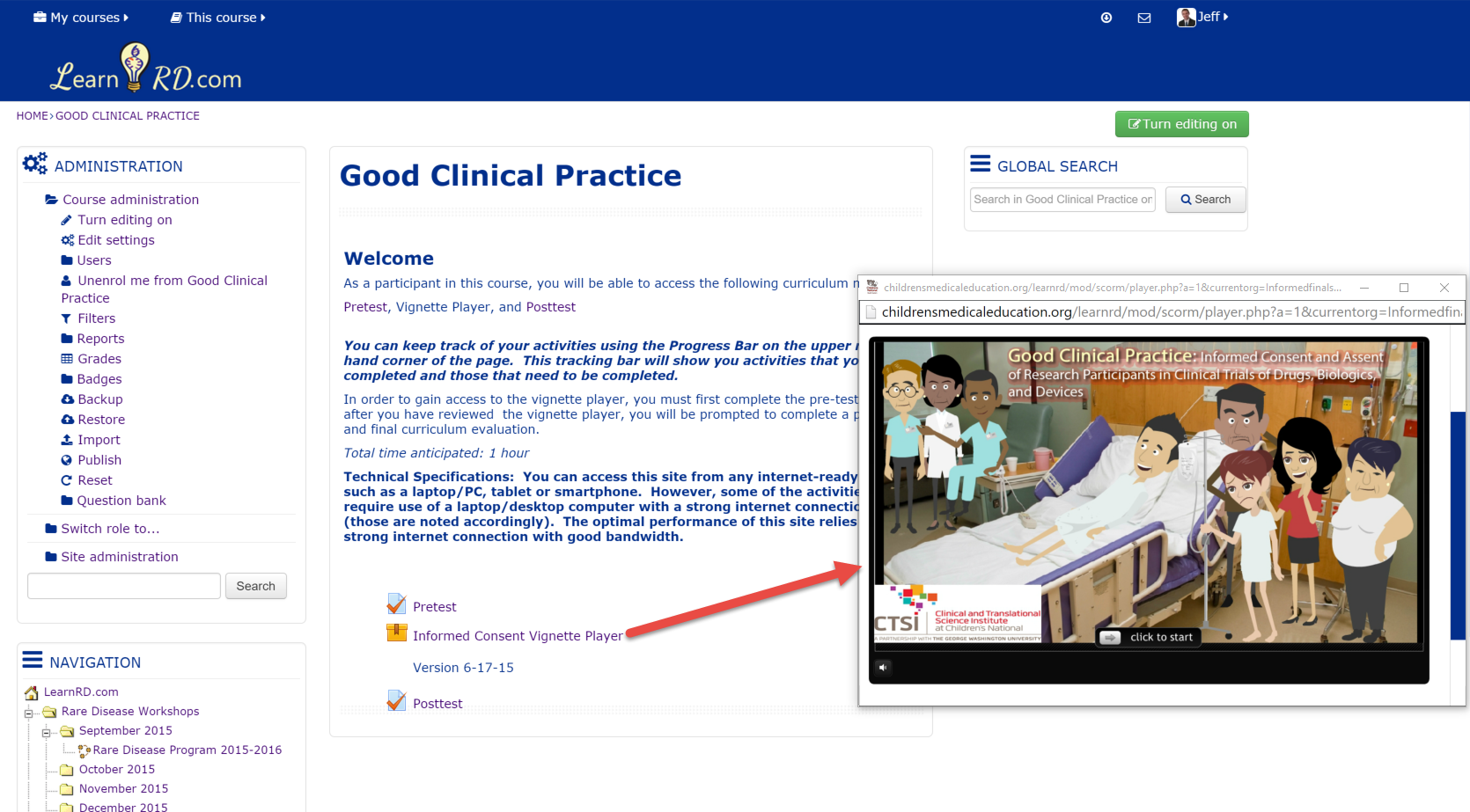 LearnRD.com can play SCORM-compliant training modules and other multimedia objects.
12
Plugins
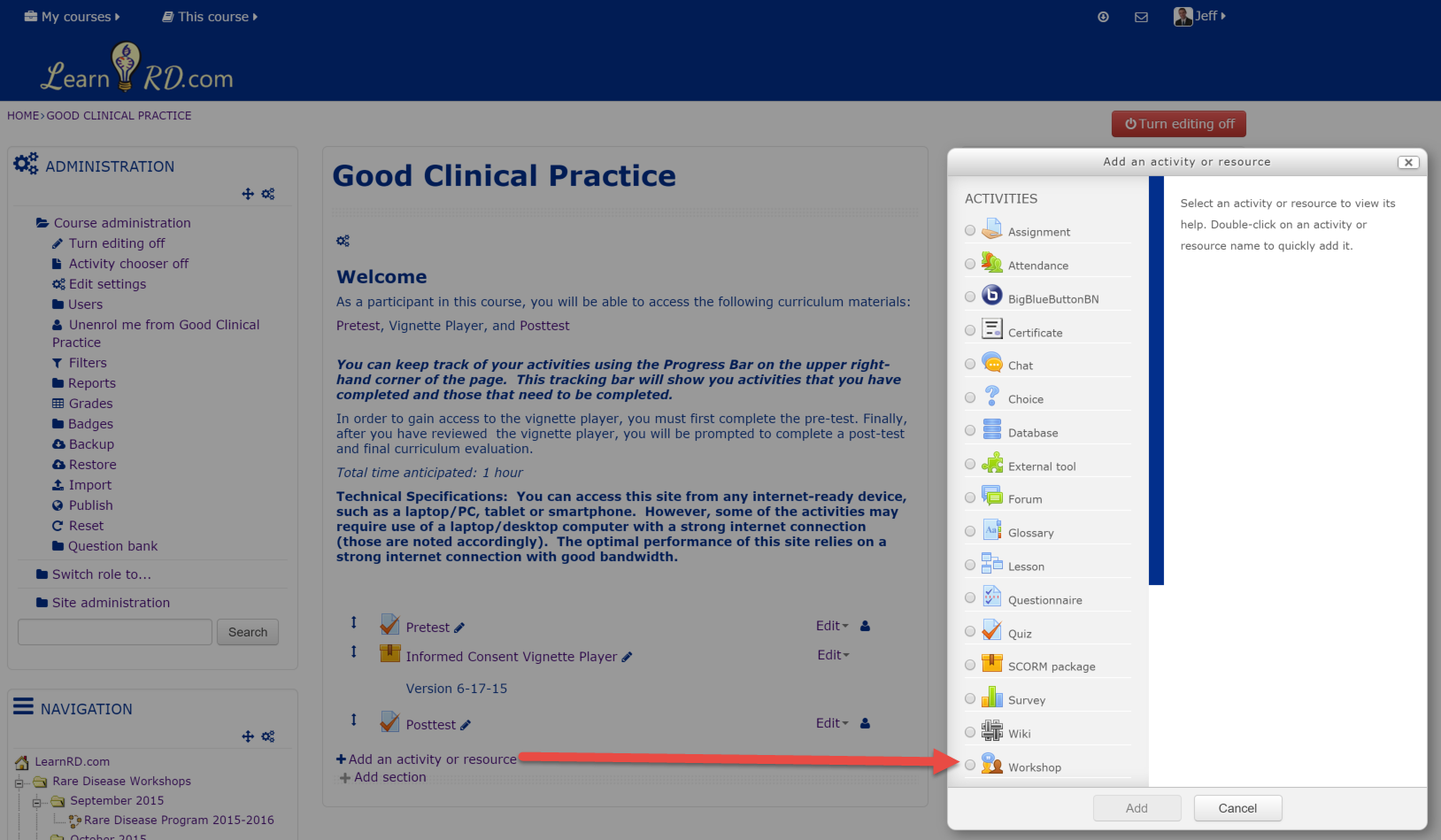 There are over 100 external plugins integrated into LearnRD.com including virtual conferencing, game and quiz makers, and more.
13
Intelligent Learning Objects
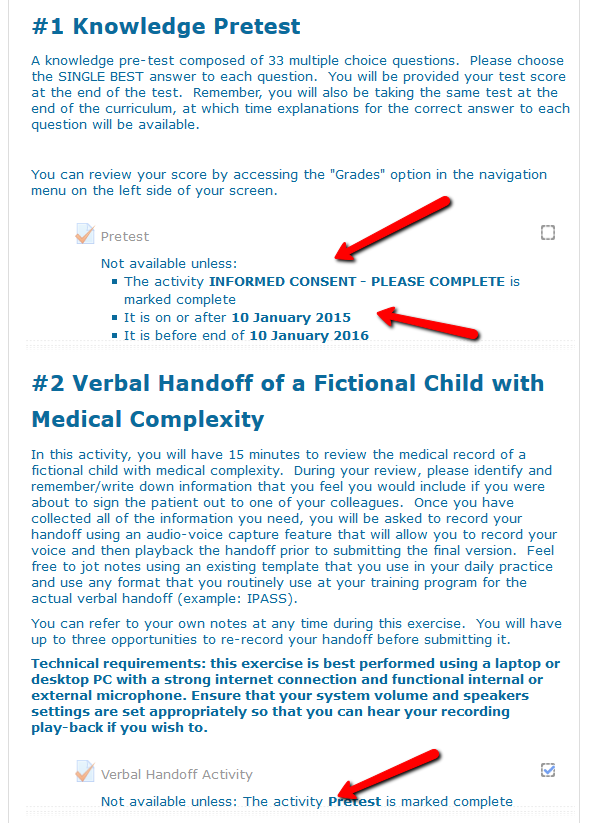 Learning objects can have custom restrictions sets place on them such as activity completion, date, grade, user profile field, experience points or other custom restrictions.
14
Gamifying the Learning Environment
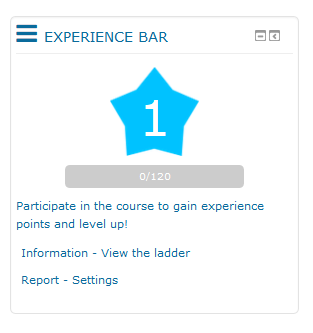 Administrators can create and define levels based on experience points and then set level conditions to learning objects
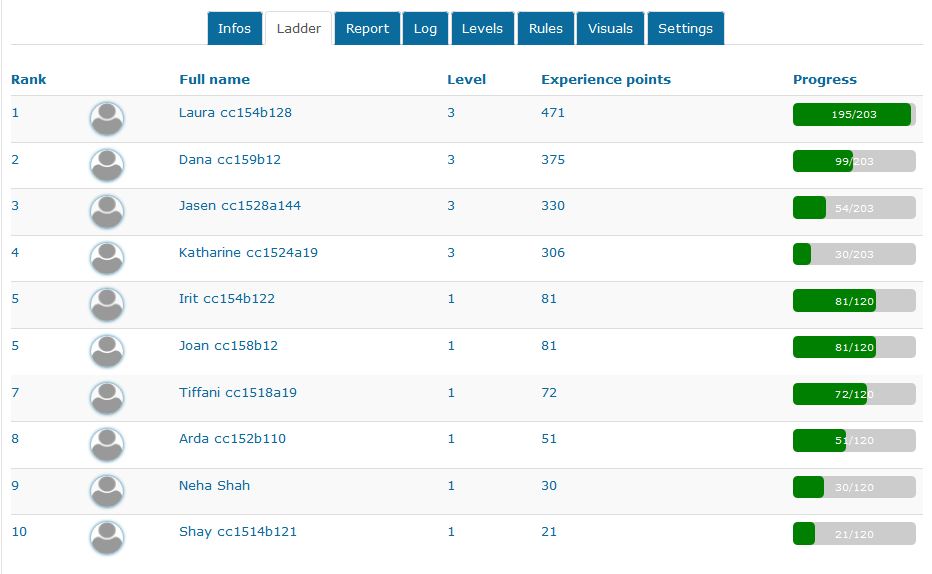 15
Analytics
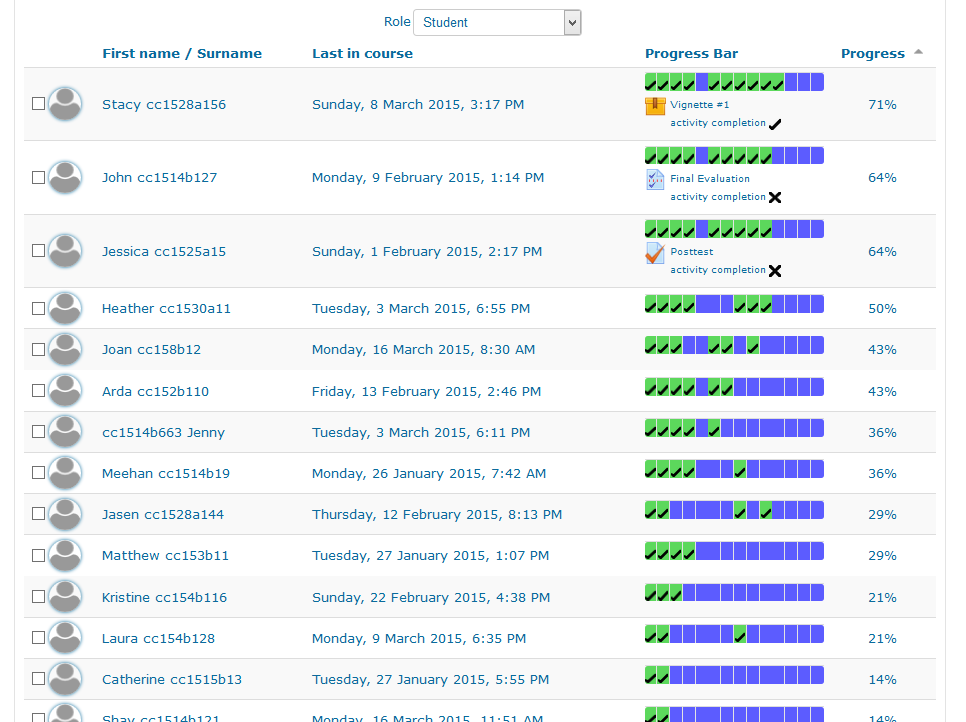 Administrators can see data at the site, site page or course, and learning object levels. They can even have colorize progress dashboards that can be filtered by system role.
16
Site-wide Analytics
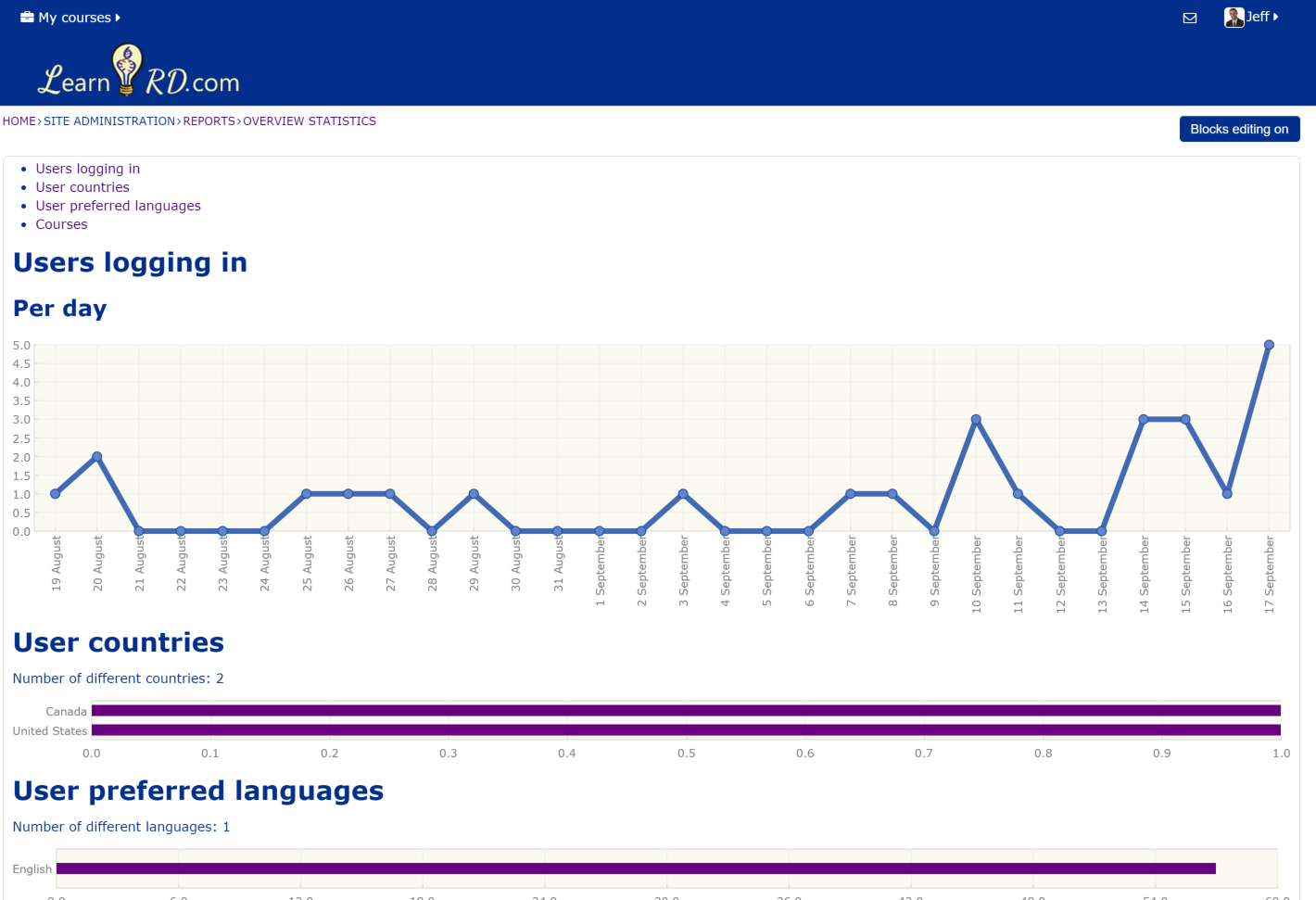 17
Contact
For more information please contact 
Jeff Sestokas
Research Scientist/Instructional Technologist 
Children’s National Medical Center 
111 Michigan Ave NW 3.5 WW Suite 600
202-476-3264
937-367-3197
18